Lenguaje clase nº5
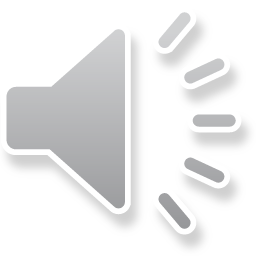 Prof. Carolina Farías
¿Qué es el abecedario?
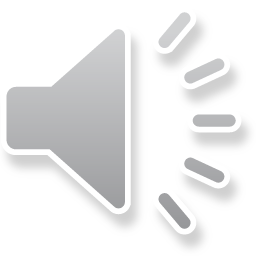 Es un grupo de letras ordenadas. 
En él encontramos las consonantes y las vocales.
1.-                                              El abecedario
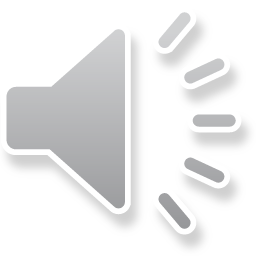 2.-
Reconozcamos las letras del abecedario escritas en sus cuatro formas.
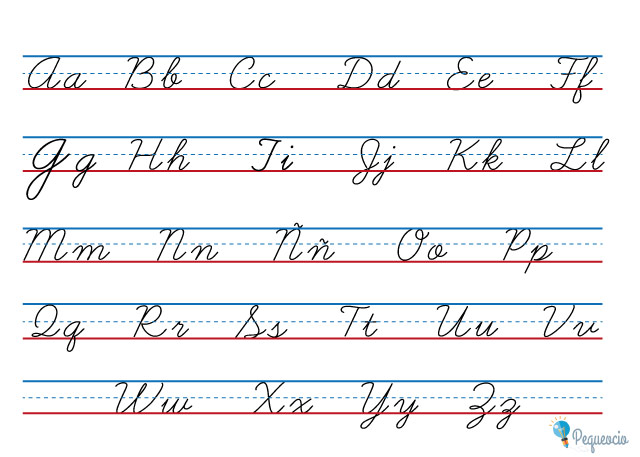 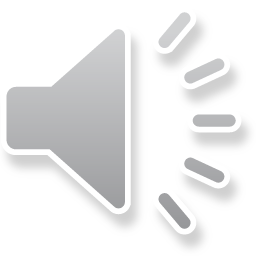 ABECEDARIO IMPRENTA
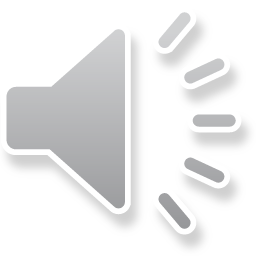 Escucha el nombre de cada letra
Dile a un adulto que te grabe diciendo el abecedario.
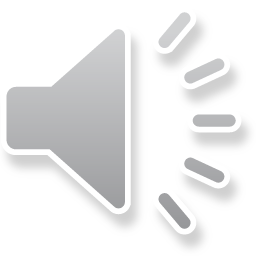 Felicidades!! Hemos terminado la clase nº5
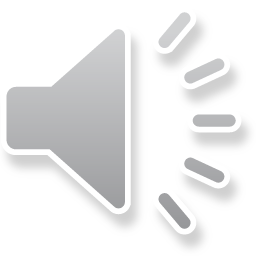